Вимірювання швидкості повітряного потоку
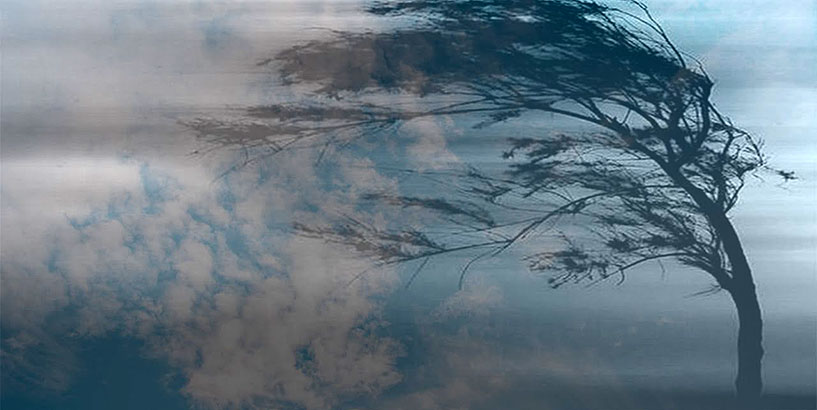 Флюгер
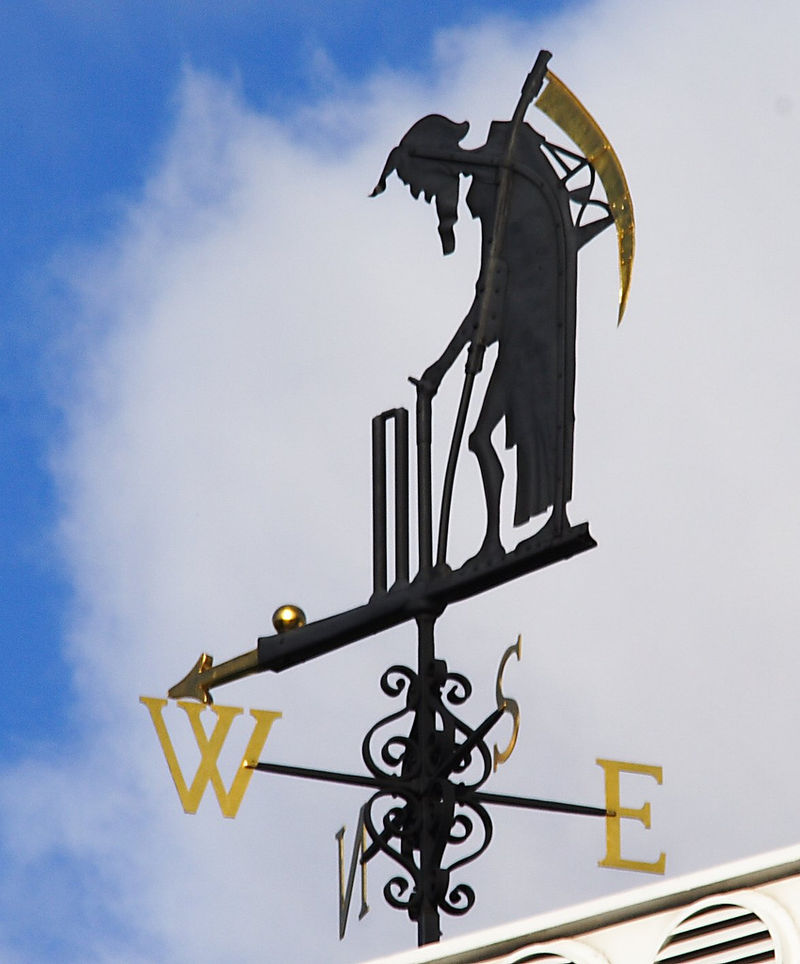 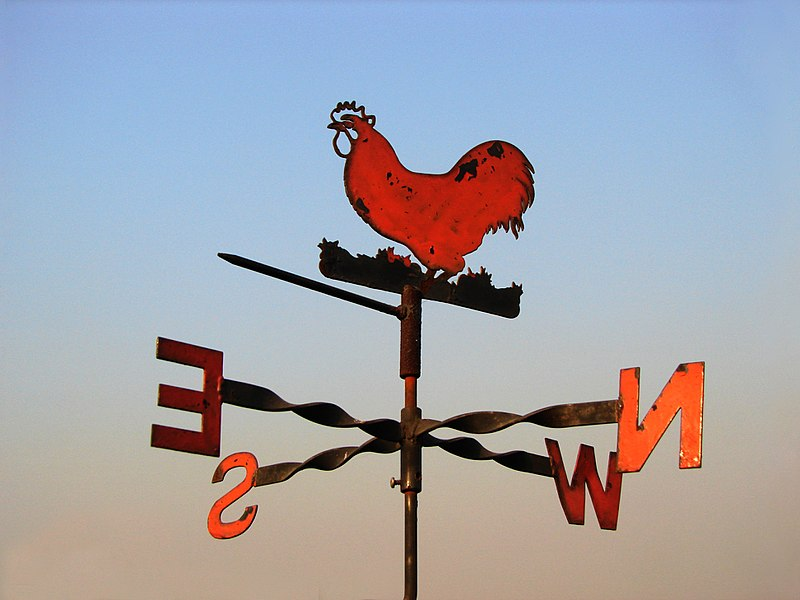 Вітровказ
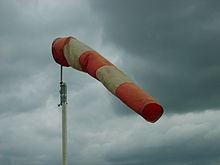 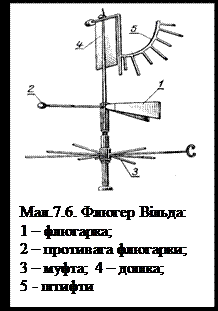 Анемометр чашкового типу
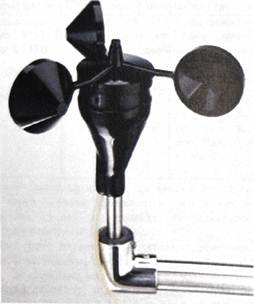 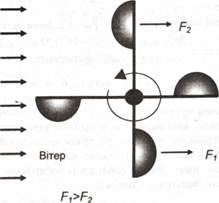 Анемометр пропелерного типу
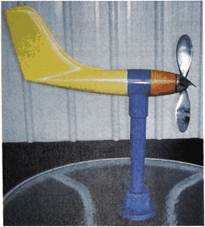 Термоанемометр
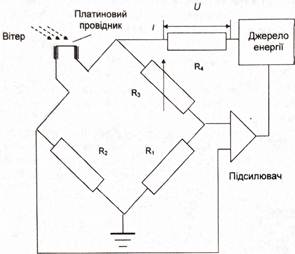 Ультразвуковий анемометр
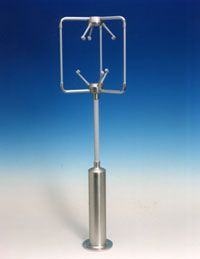 Принцип дії заснований на вимірюванні швидкості звуку, яка змінюється в залежності від орієнтації вектора руху повітря (напрямку вітру) щодо шляху поширення звуку.
Трубка Піто
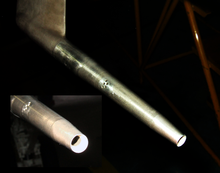 Прибор для измерения полного напора текущей жидкости (суспензии) или газа.
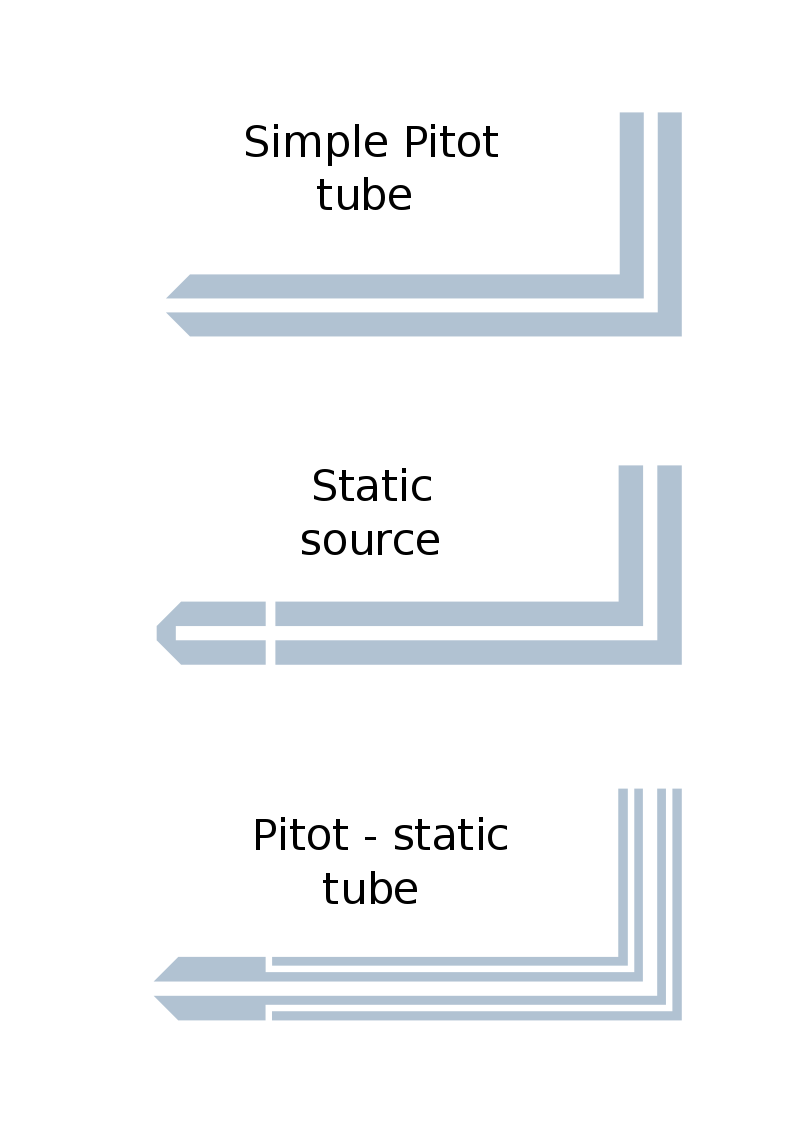 Трубка Прандаля
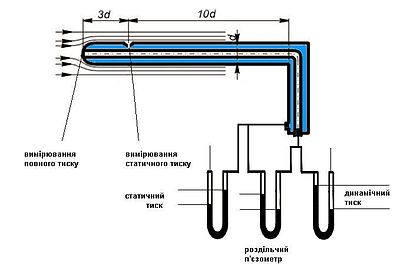 Ротометр
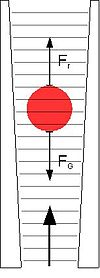 В основу його дії покладене врівноваження поплавка, який поміщено в конічну трубу, динамічним напором струменя.
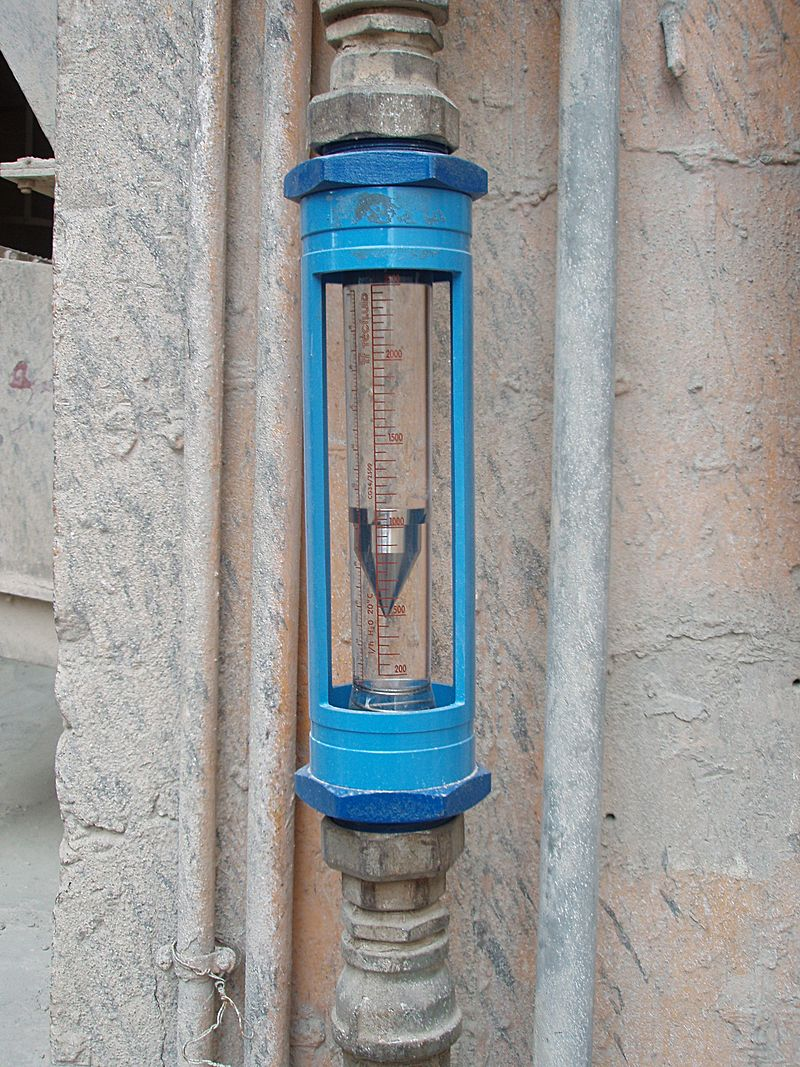 Анеморумбометр М – 47 призначений для дистанційного вимірювання швидкості і напрямку вітру на відстані від нього до 100 м.
Анеморумбометр М-63М –1 – для дистанційного вимірювання миттєвої, максимальної і середньої швидкості та напрямку вітру в стаціонарних умовах. Принцип дії цих приладів полягає у використанні залежностей між швидкістю вітру і частотою обертання вертушки та між напрямком вітру і вільно орієнтованою флюгаркою датчика вітру. Швидкість і напрямок вітру перетворюються в електричні сигнали, які відлічують візуально за показами вимірювального пульта.
Анеморумбограф М-63 МР призначений для вимірювання і реєстрації середньої, миттєвої і максимальної швидкостей та напрямку вітру. Він виконаний на базі електронного автоматичного потенціометра КСП-4 (реєструючий пристрій) та анеморумбометра М-63М-1. Принцип його роботи аналогічний принципу роботи анеморумбометра М-63М-1.
Анемометр ручний
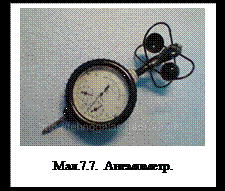 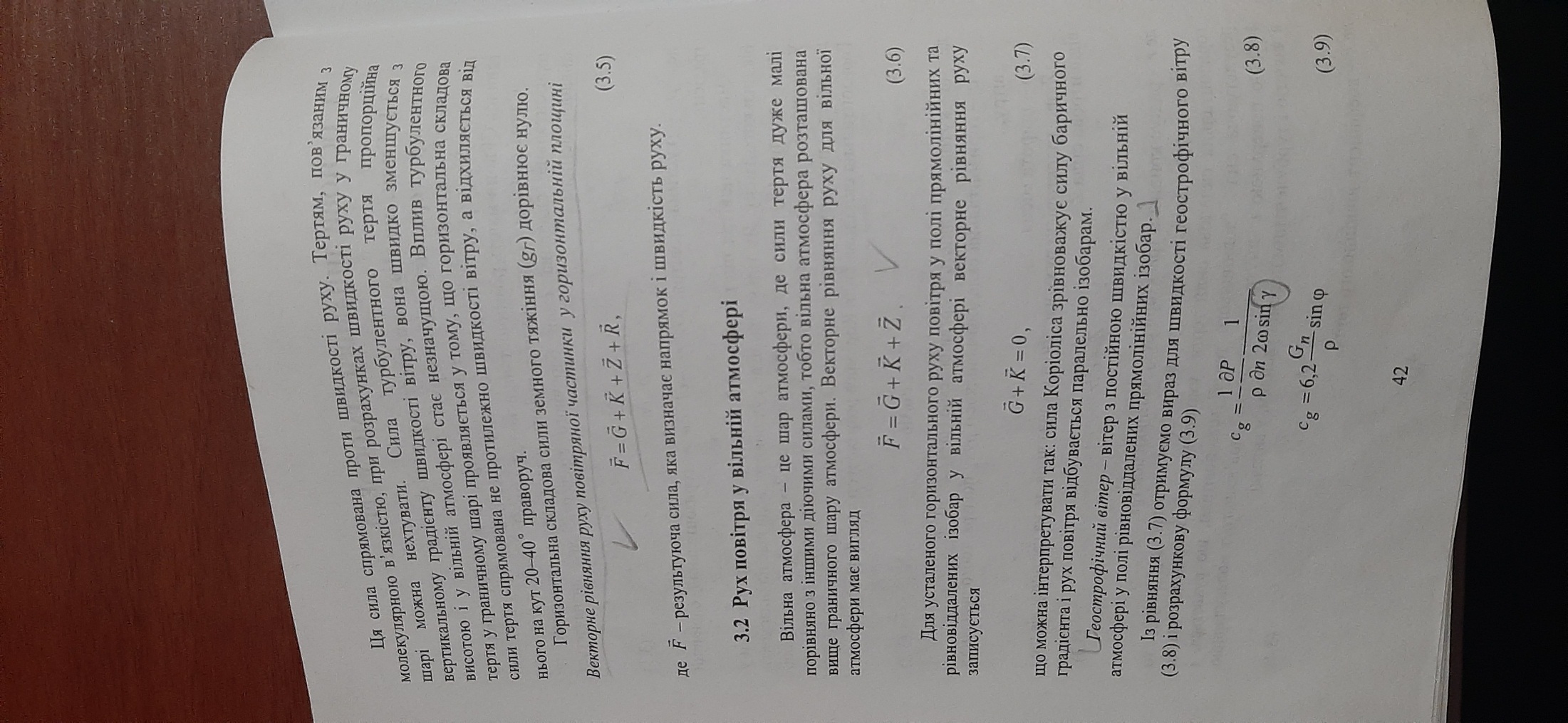 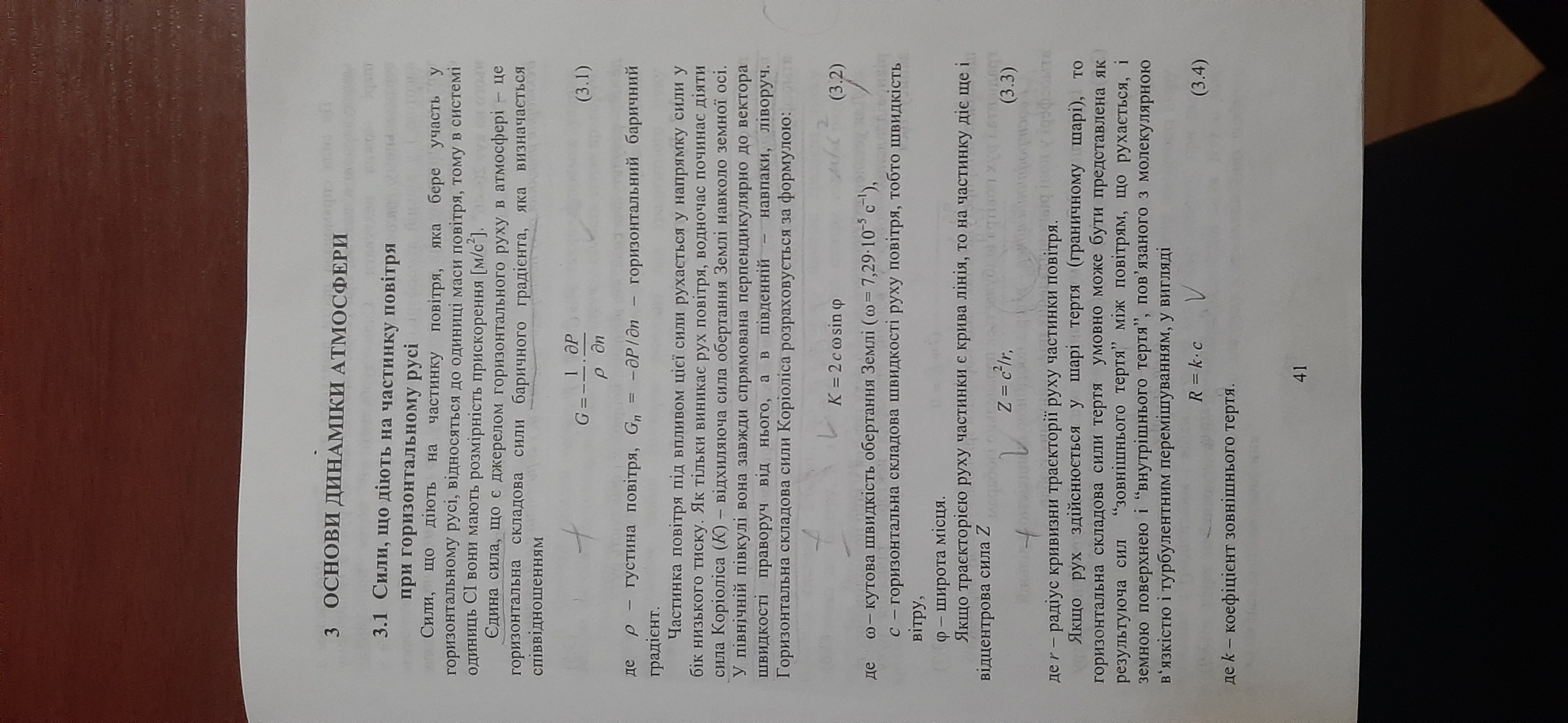 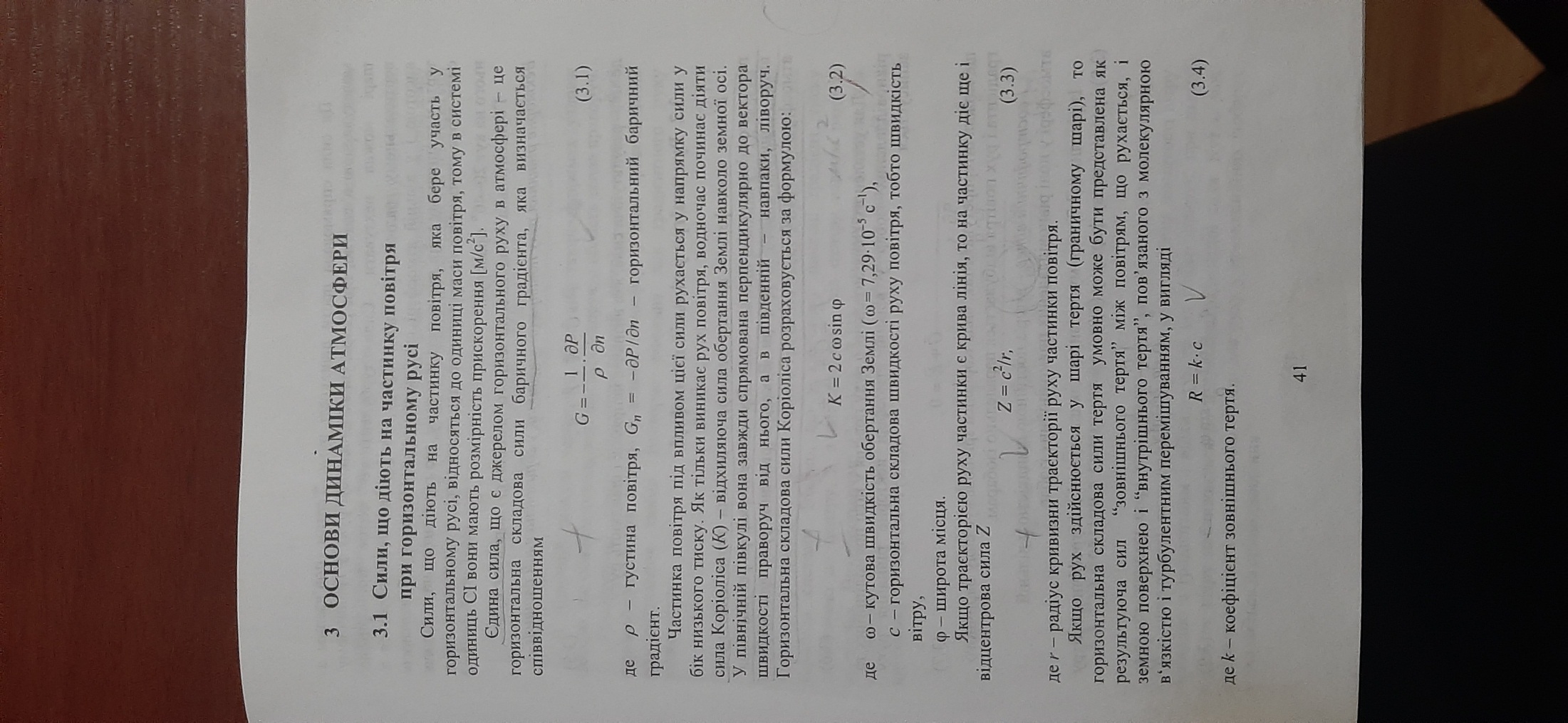 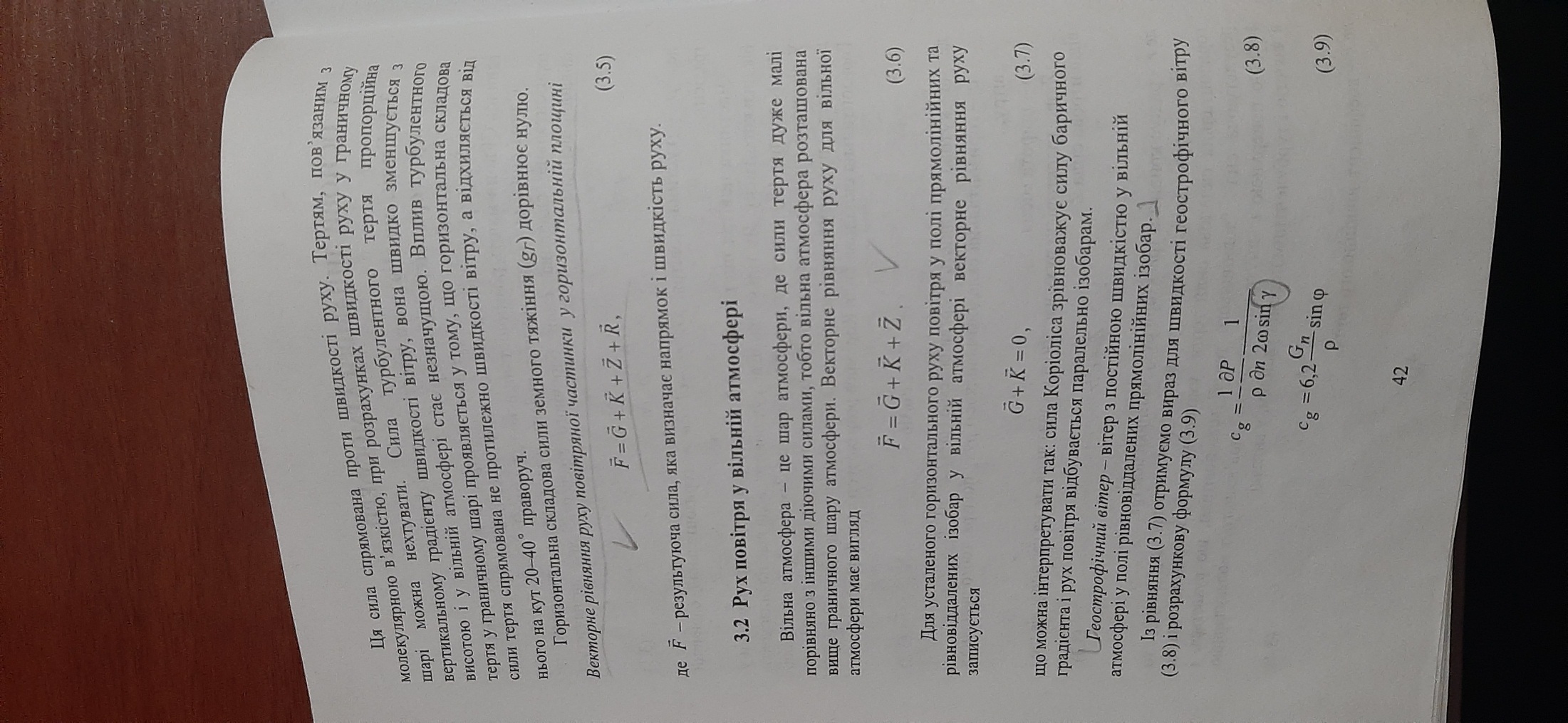 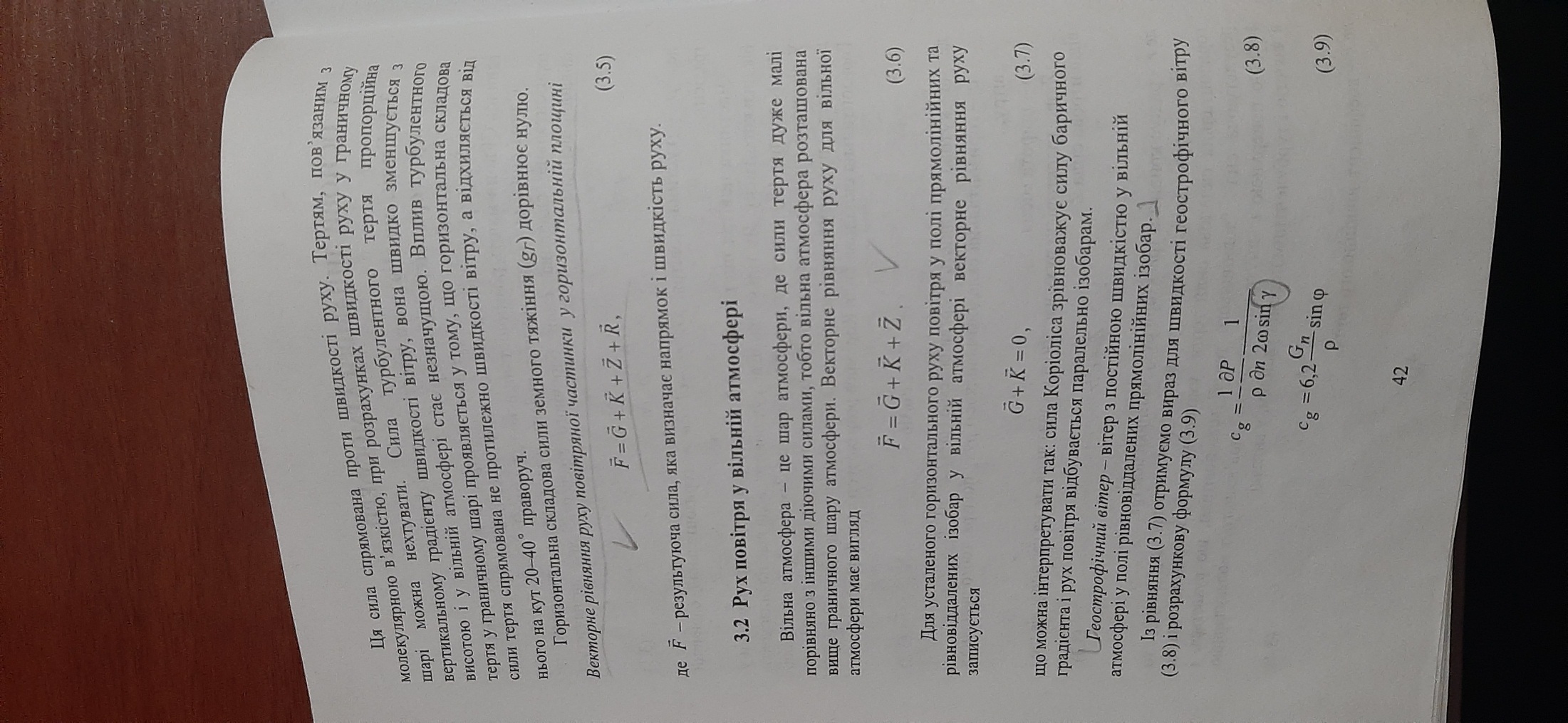 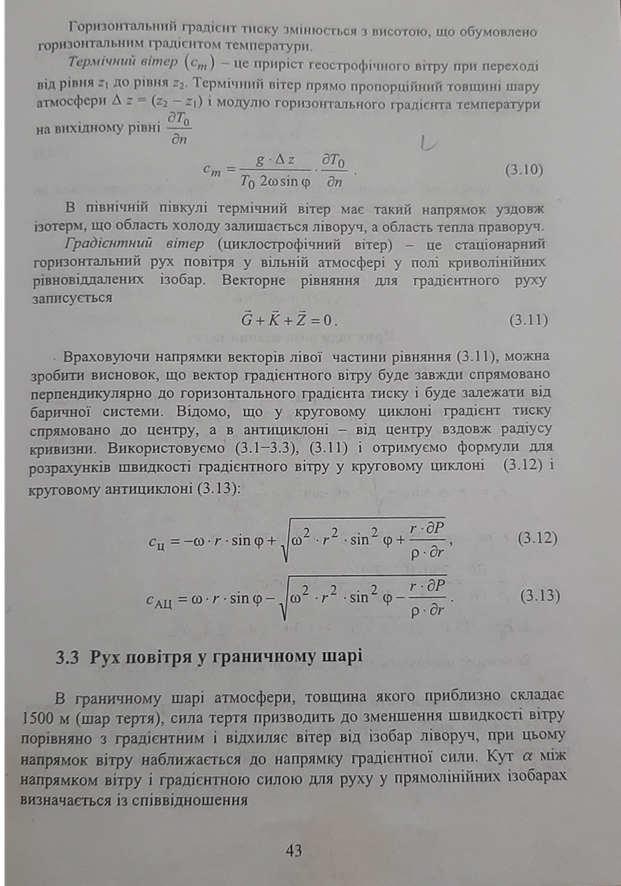 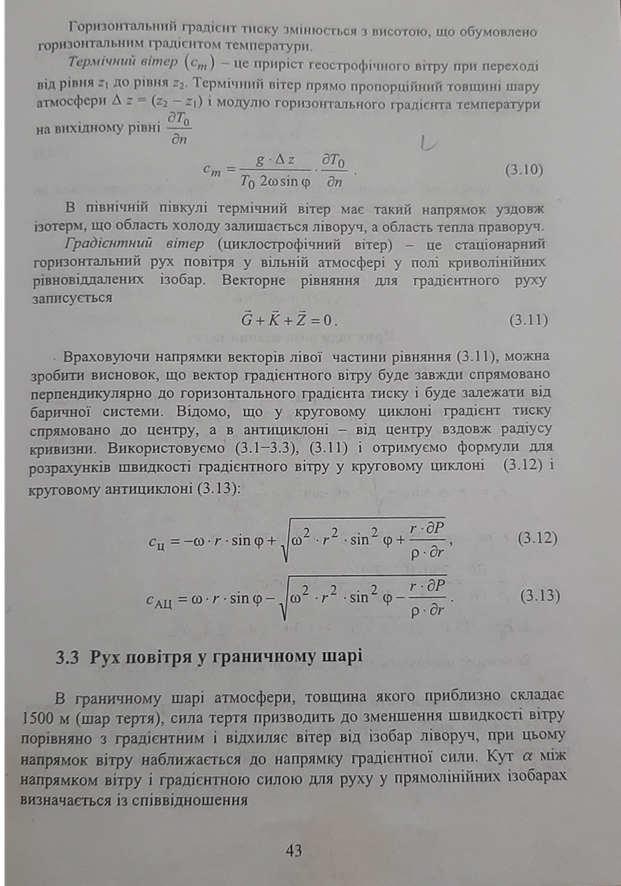 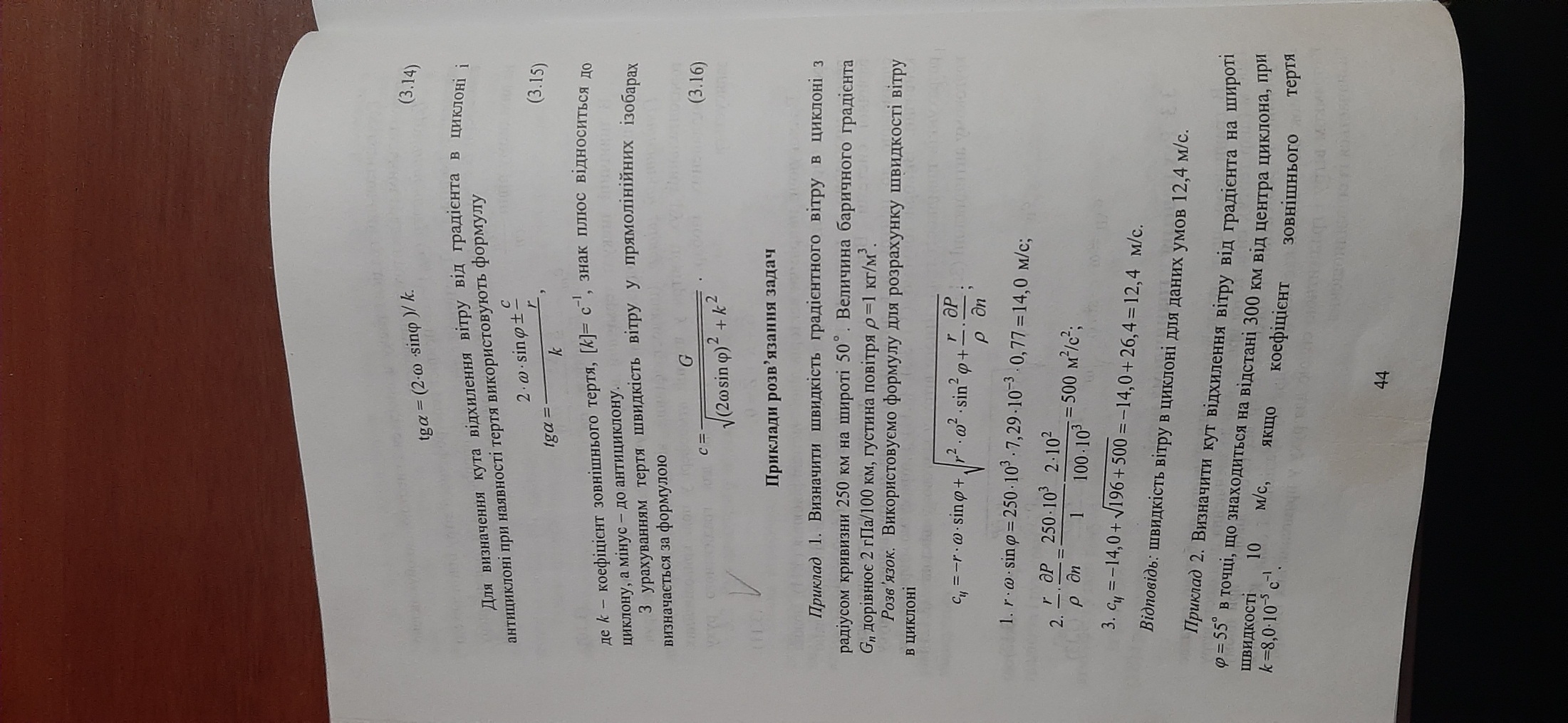 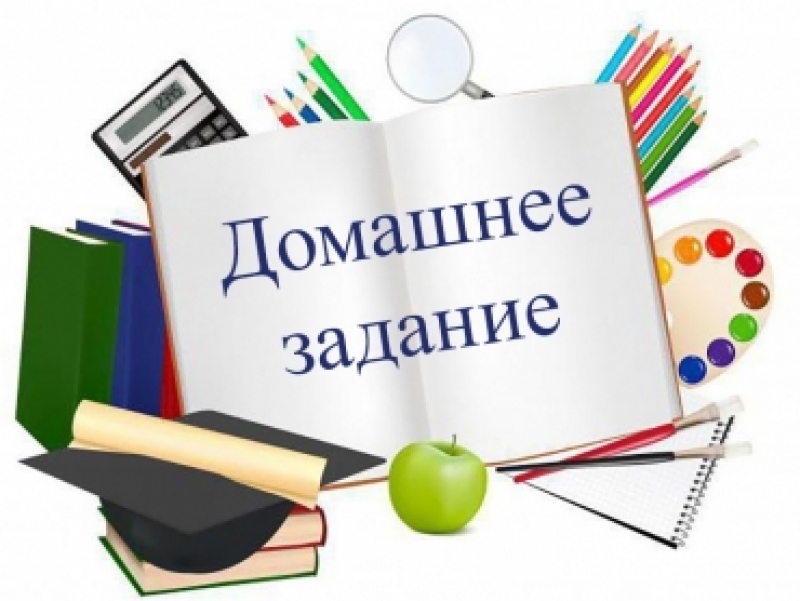 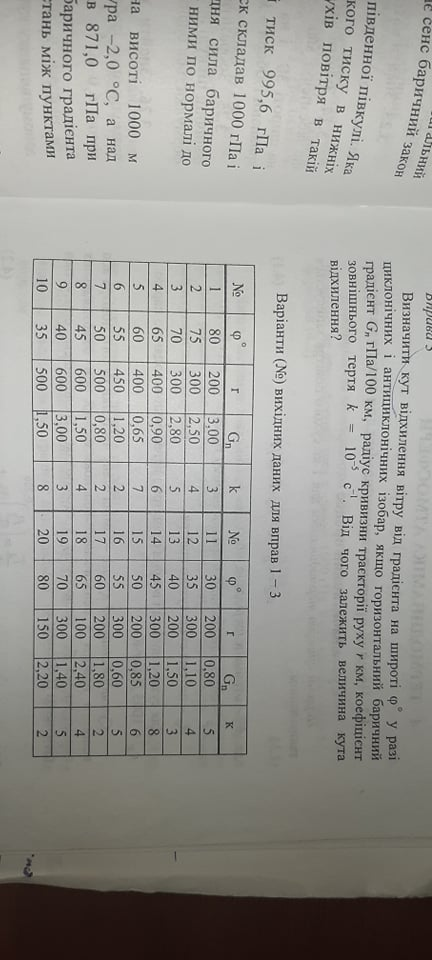 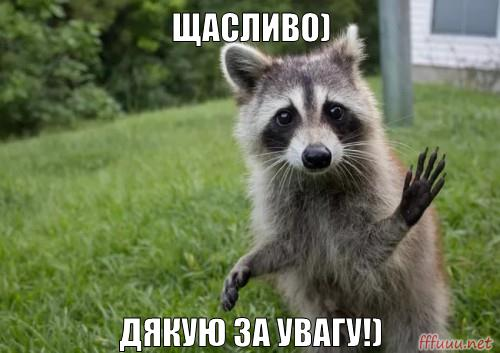